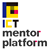 スタートアップ基礎用語集
ICT Mentor Platform 事務局　
（2025年7月）
スタートアップ基礎用語集
スタートアップ支援初心者向けの情報
スタートアップ支援における基礎知識インプット
よく使われる言葉の意味を整理する　「スタートアップ」や「アクセラレーター」など、基本用語の意味を把握することで、関連する会話や資料の内容が理解しやすくなる。
支援の進め方や関わり方を具体的に知る　スタートアップ支援の現場で求められる姿勢や連携の考え方など、実務に役立つ視点が得られる。
地域や社会との関係性を意識する。
　　　スタートアップ支援は、地域課題の解決や社会的な意義とも深く関わっており、その背景や事例に触れること
　　　ができる。
https://note.com/michiko_sugihara/n/n5b10e9183ca2
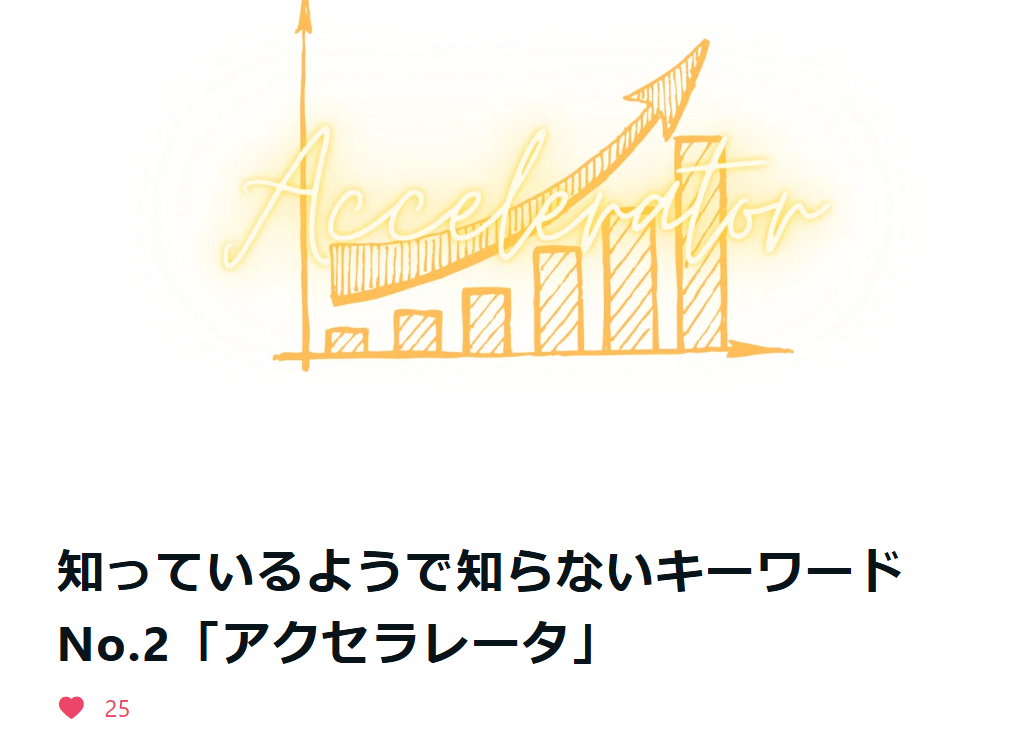 https://note.com/michiko_sugihara/n/nd86ed438d098
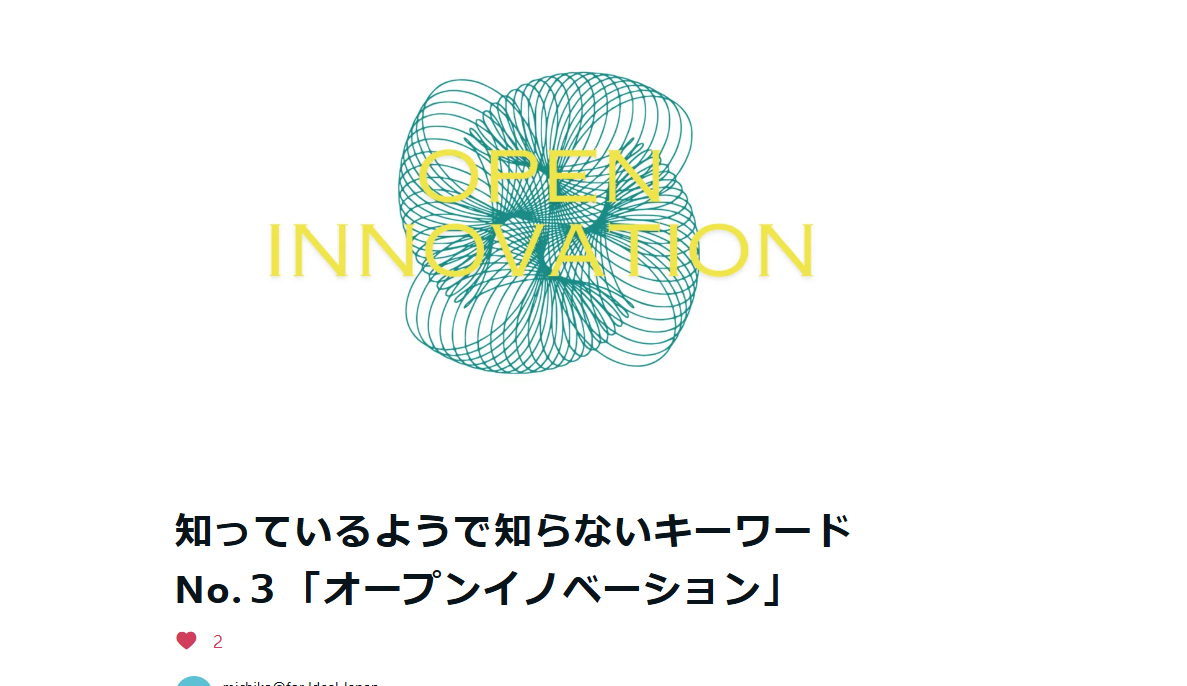 Coming Soon
https://note.com/michiko_sugihara/n/n1838fa4add7a
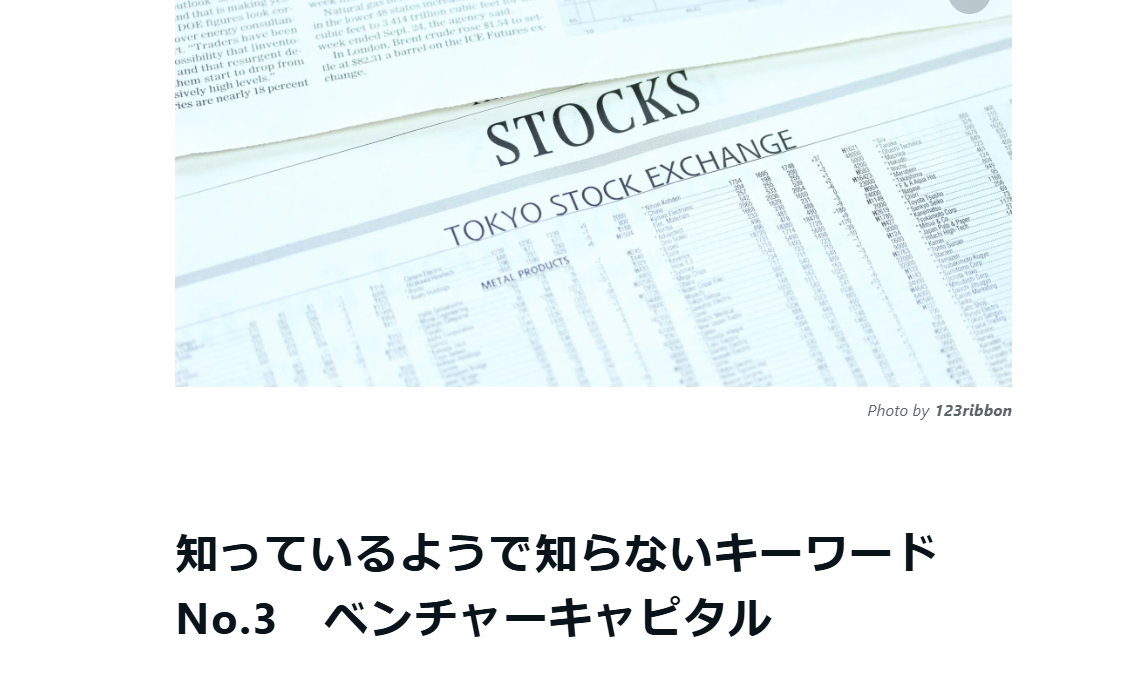